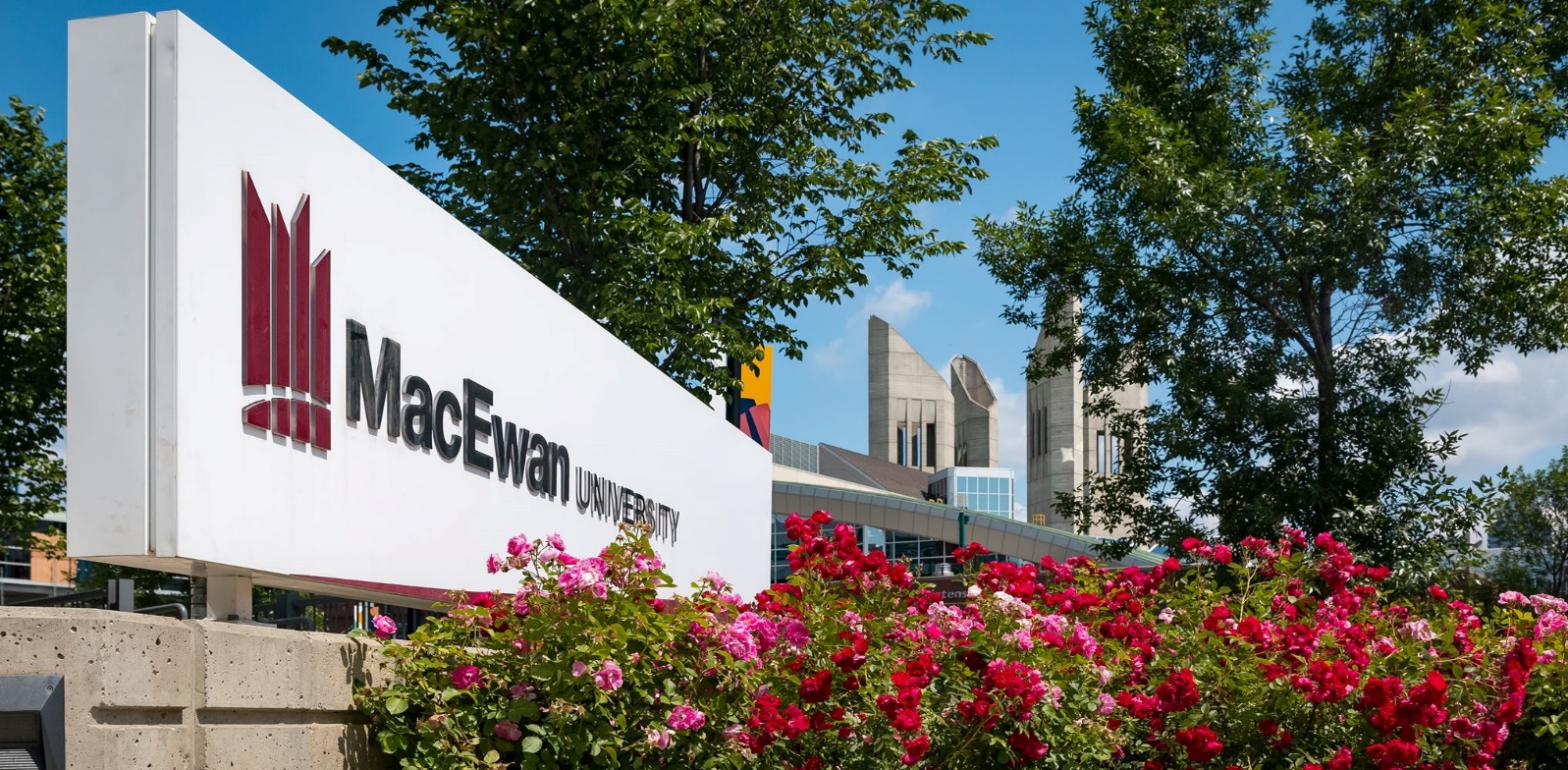 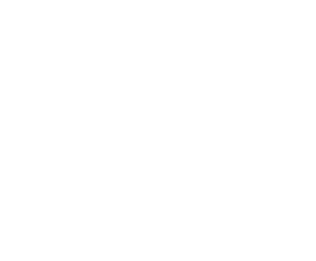 Goodbye UPK! Concordia University explores new technologies for employee training on Peoplesoft Campus Solutions 9.2
SESSION # 6044
Wed, Nov 14, 2018 (11:00 AM - 12:00 PM)
Canada Alliance   12-14 November 2018
presenters
Madeleine Ward
Sonia Aguilar
Documentation and Training Analyst
Concordia University
madeleine.ward@concordia.ca
Documentation and Training Analyst
Concordia University
sonia.aguilar@concordia.ca
Canada Alliance   12-14 November 2018
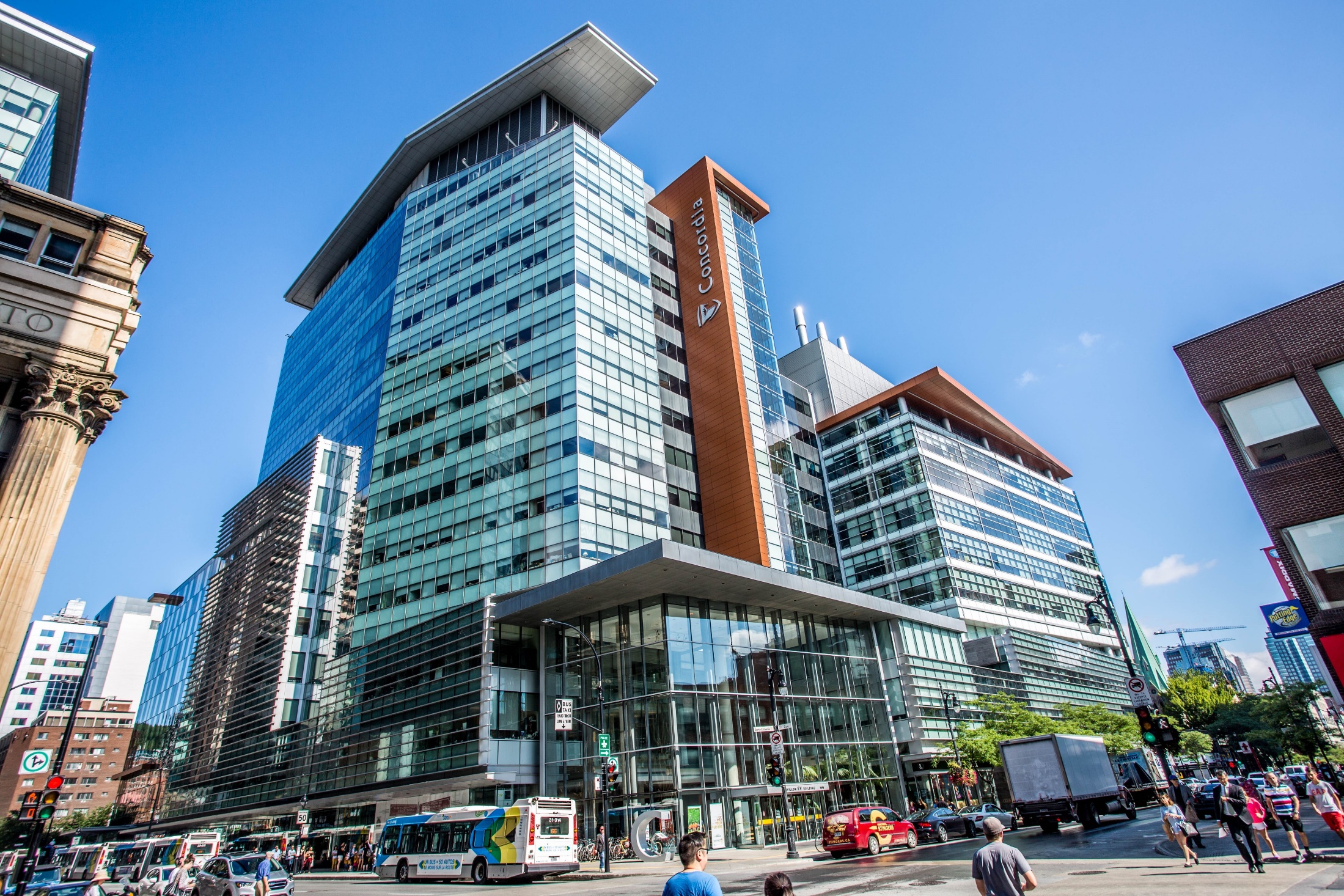 Sir George Williams Campus - Downtown
Concordia University
2018 Enrolment Count :	50 315
Undergraduate :	 37 053
Graduate : 		   9 040
Continuing Education :	   4 222

2018 UFTE Count : 	 29 430
Faculty & Staff :		    6450

Two Campuses
Canada Alliance   12-14 November 2018
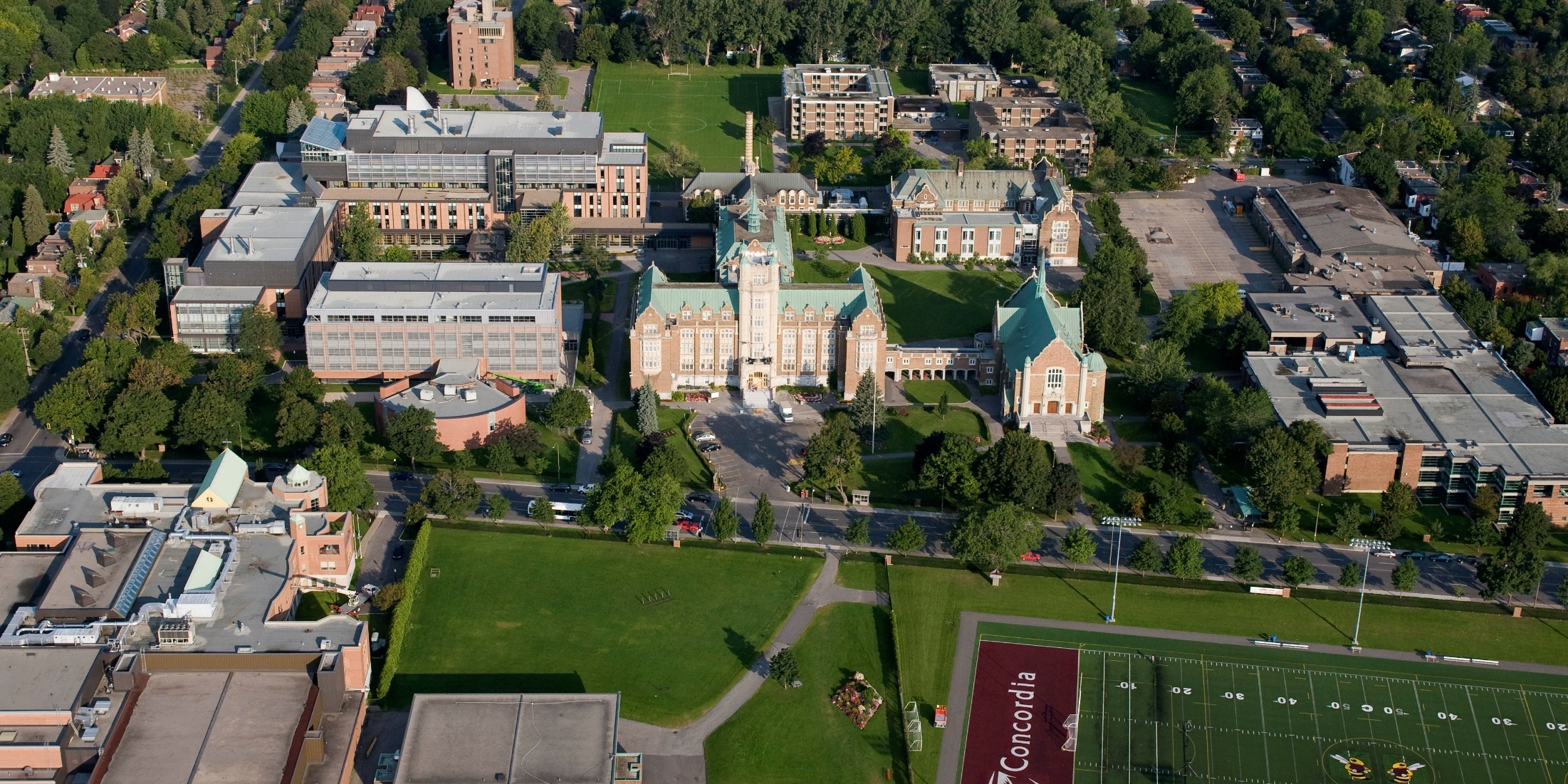 Loyola Campus - NDG
Concordia university & ORACLE
Current Production Environment
CS 9.2 PUM Image 5
PeopleTools 8.55.15
Oracle RDBMS 12c

Upgraded to 9.2 April 1st 2018
Canada Alliance   12-14 November 2018
Sir George Williams Campus
Goodbye UPK! Concordia University explores new technologies for employee training on 
Peoplesoft Campus Solutions 9.2
Canada Alliance   12-14 November 2018
Question??
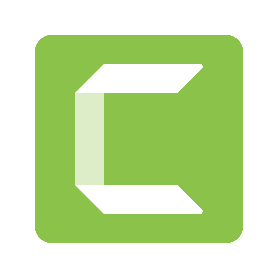 Which software are you currently using to create your training materials?
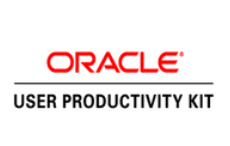 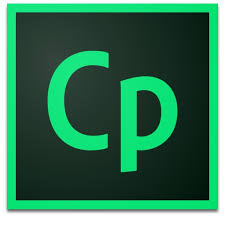 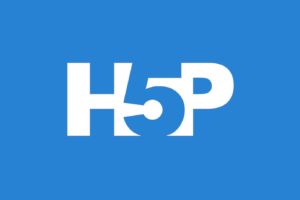 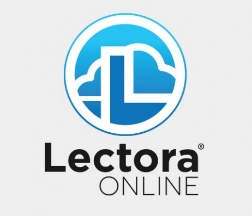 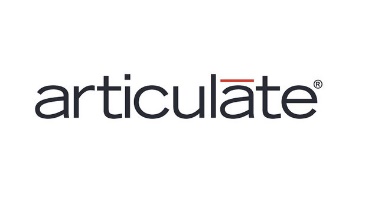 Canada Alliance   12-14 November 2018
Outline
Preparing for the Future of Training at Concordia Discuss how we began the process of searching for a replacement software as the UPK support comes to an end.
Main Features of the Replacement SoftwareExplore the features we were most interested in to cover the gaps we found with UPK.
Our Software RequirementsDescribe how we built and rated our list of software requirements.
The Next Steps in Training & User SupportOur vision of the future of training & user support at Concordia University.
Canada Alliance   12-14 November 2018
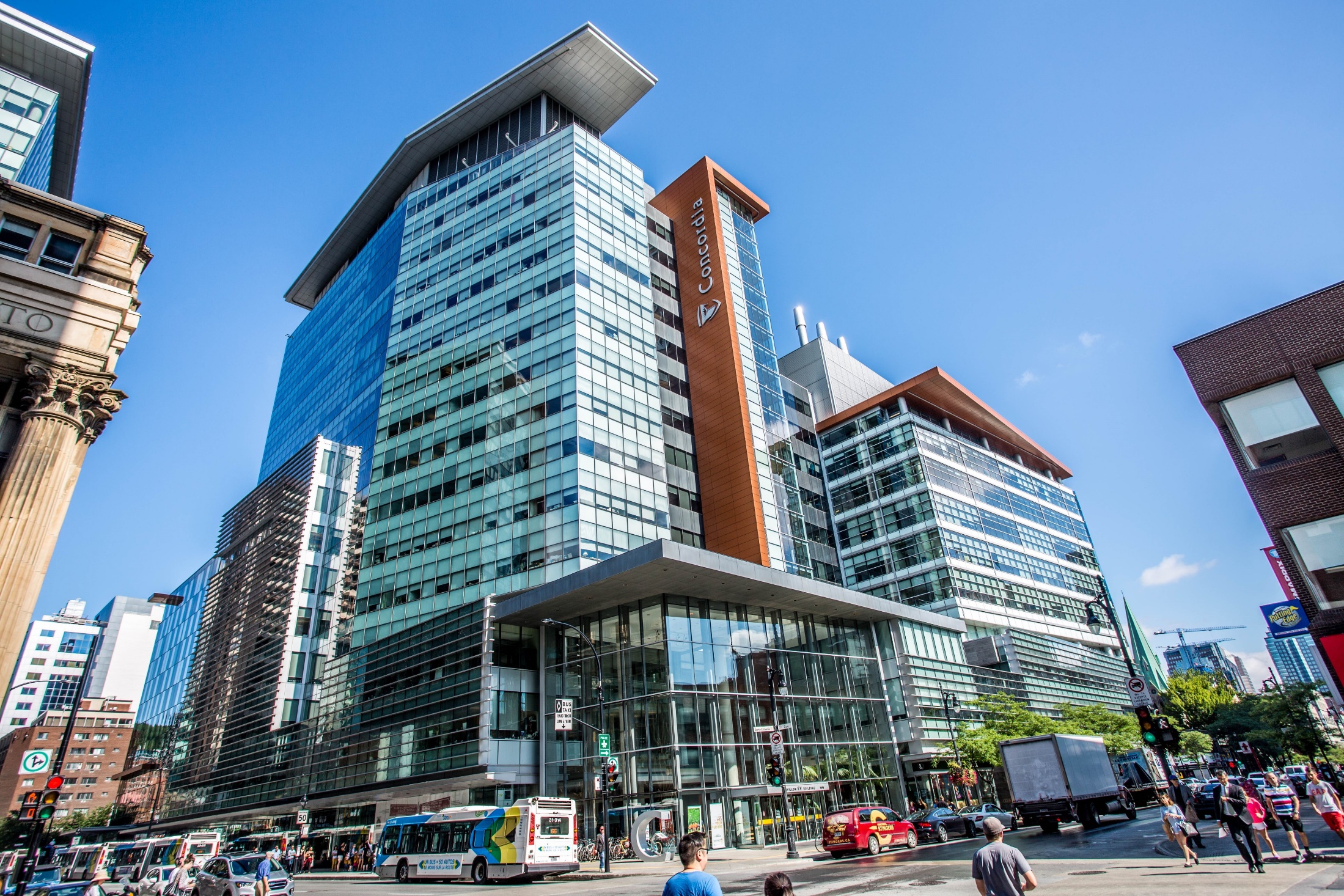 Preparing for the future of training at Concordia
How we began the process of searching for a replacement software as the UPK support comes to an end.
Canada Alliance   12-14 November 2018
UPK End of support
UPK support ending April 2019, now December 2022
Needed to replace UPK 
Reviewed end-user and developer feedback on UPK
Search for a replacement software
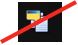 Canada Alliance   12-14 November 2018
End-User Feedback
Canada Alliance   12-14 November 2018
UPK with modes
Canada Alliance   12-14 November 2018
Developer Feedback
Canada Alliance   12-14 November 2018
Sis and help link
Help Link
Canada Alliance   12-14 November 2018
Search for replacement software
researched software online (Google it!)
 brainstorming sessions
 watched videos of different software
 invitations from software companies
 read blogs, online forums
 spoke to other developers/IDs
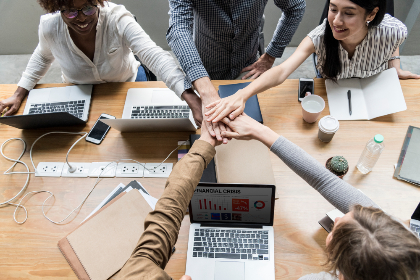 https://stocksnap.io/photo/HAAVHIALEK
Canada Alliance   12-14 November 2018
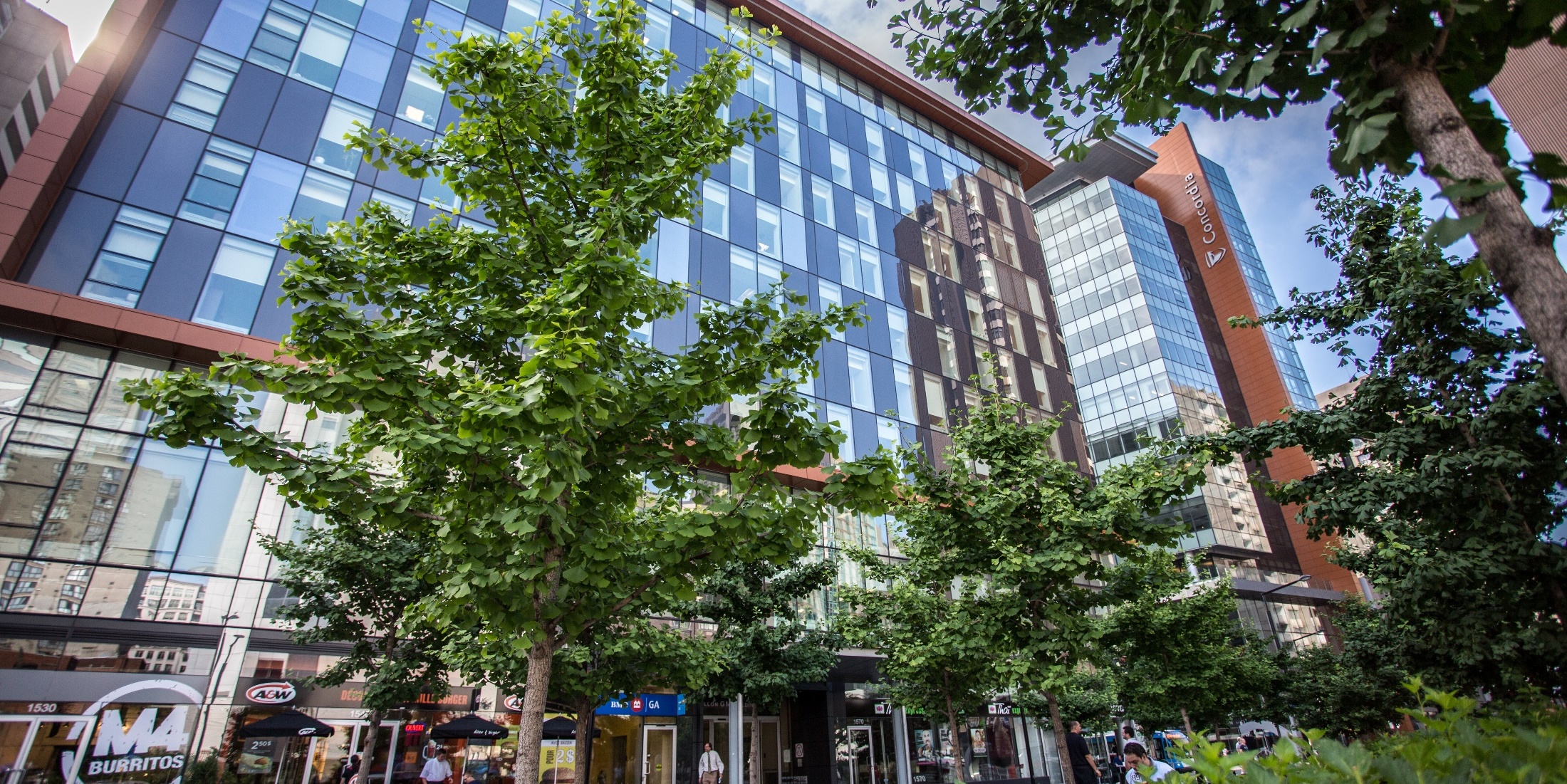 Main Features of the Replacement Software
Explored the features we were most interested in to cover the gaps we found with UPK.
Canada Alliance   12-14 November 2018
Documenting SOFTWARE & features
Canada Alliance   12-14 November 2018
Main Features Available in upk
Canada Alliance   12-14 November 2018
Newer Features
Canada Alliance   12-14 November 2018
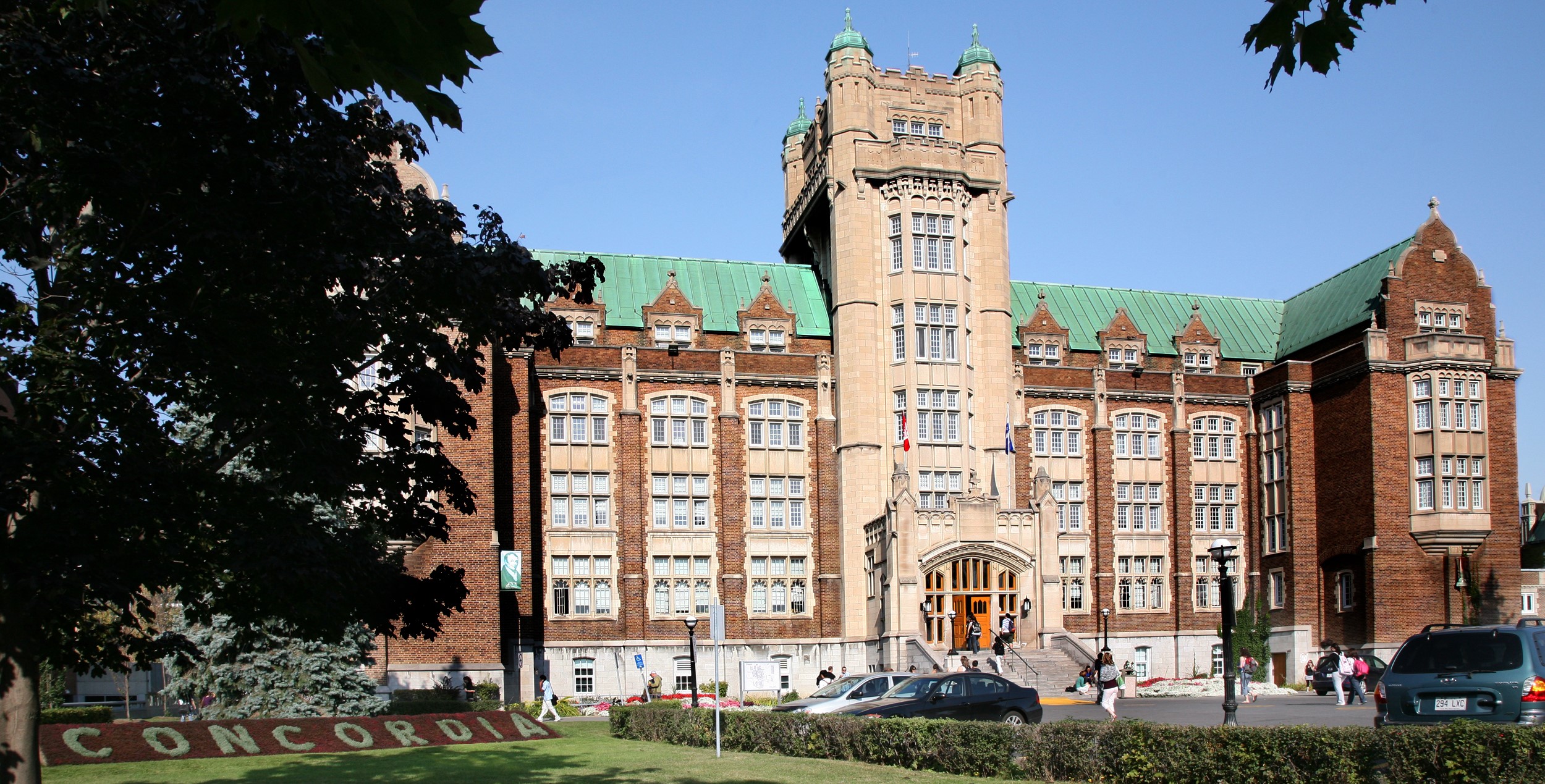 our SOFTWARE requirements
Describe how we built and rated our list of software requirements
Canada Alliance   12-14 November 2018
Overview of software requirements
Canada Alliance   12-14 November 2018
User experience requirements
E=essential
D=desirable
O=optional
Canada Alliance   12-14 November 2018
developer requirements
Canada Alliance   12-14 November 2018
Output/publishing requirements
Canada Alliance   12-14 November 2018
Additional Software requirements
Canada Alliance   12-14 November 2018
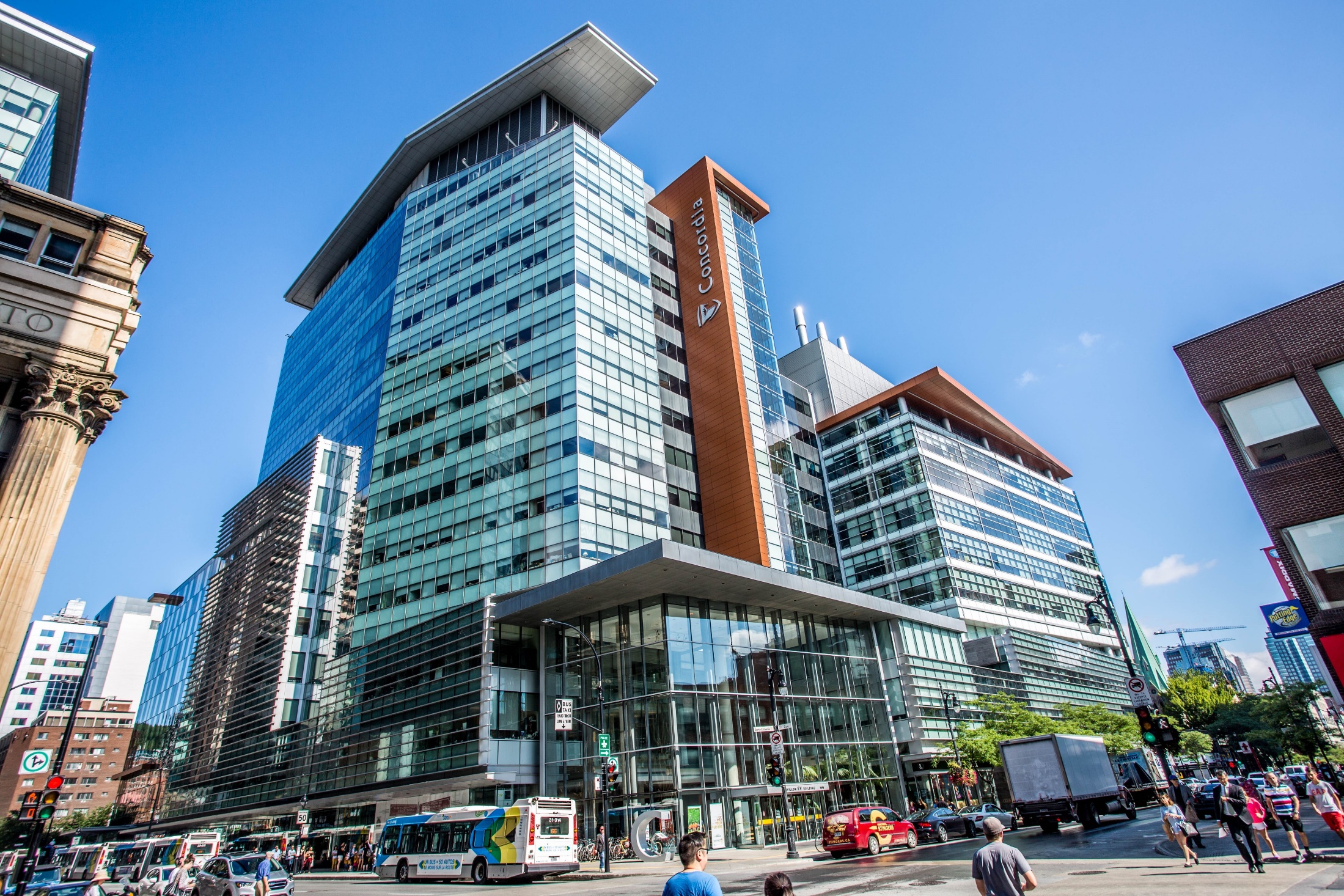 The next steps in training & user support
Canada Alliance   12-14 November 2018
Next steps: Replacement software
Canada Alliance   12-14 November 2018
Next steps: Identifying Strategies & Challenges
Canada Alliance   12-14 November 2018
Next steps: Identifying Strategies & Challenges
Canada Alliance   12-14 November 2018
Overview of next steps
3
1
Next Steps for End-Users
Select Replacement Software
4
2
Next Steps for Developers
Identify Strategies & Challenges
Canada Alliance   12-14 November 2018
Outline revisited
Preparing for the Future of Training at Concordia Discuss how we began the process of searching for a replacement software as the UPK support comes to an end.
Main Features of the Replacement SoftwareExplore the features we were most interested in to cover the gaps we found with UPK.
Our Software RequirementsDescribe how we built and rated our list of software requirements.
The Next Steps in Training & User SupportOur vision of the future of training & user support at Concordia University.
Canada Alliance   12-14 November 2018
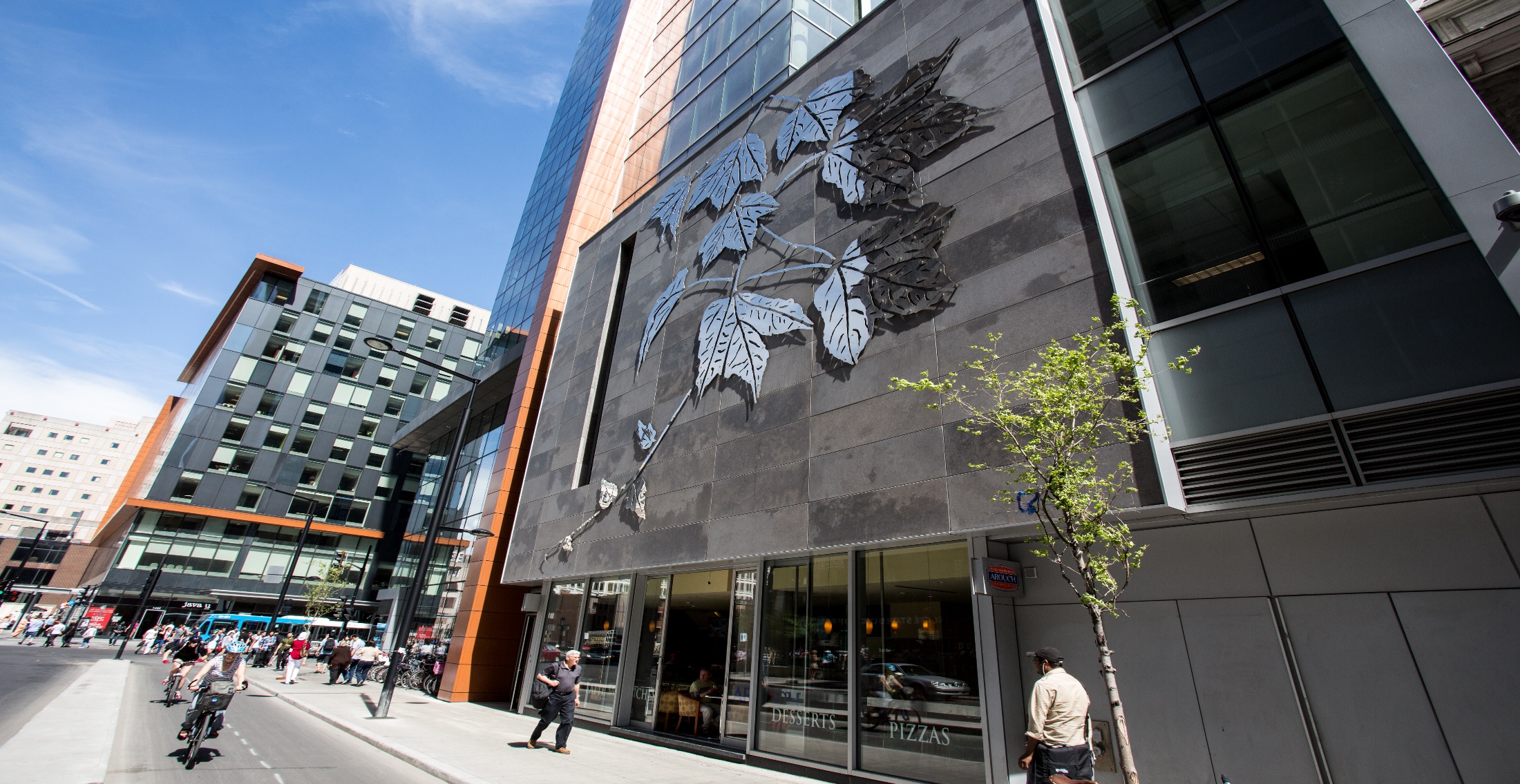 Concluding thoughts
QUESTIONS??
Canada Alliance   12-14 November 2018
presenters
Madeleine Ward
Sonia Aguilar
Documentation & Training Analyst
Concordia University
Madeleine.ward@Concordia.ca
Documentation & Training Analyst
Concordia University
Sonia.aguilar@Concordia.ca
all Alliance presentations will be available for download from the Conference Site
Canada Alliance   12-14 November 2018
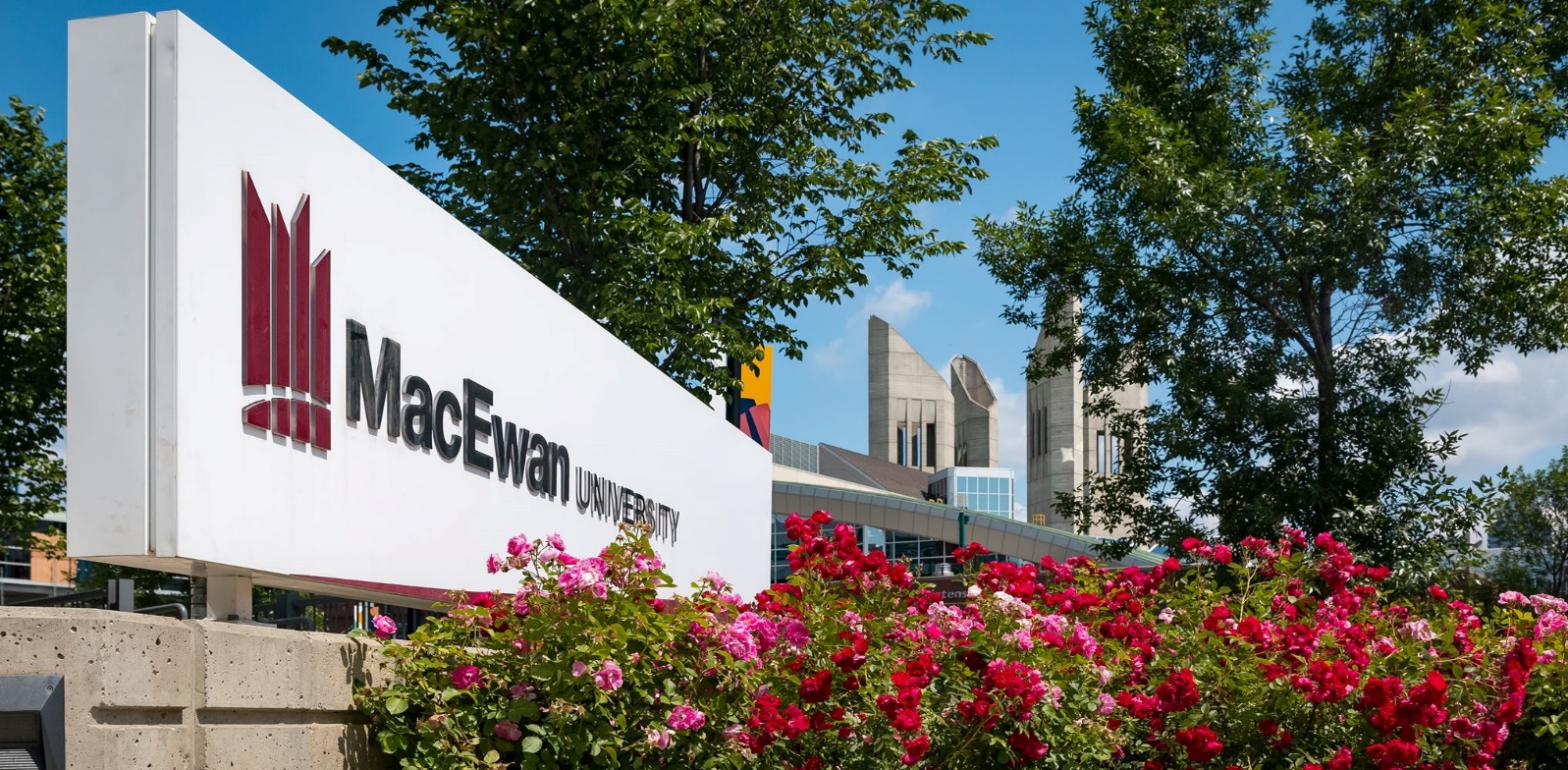 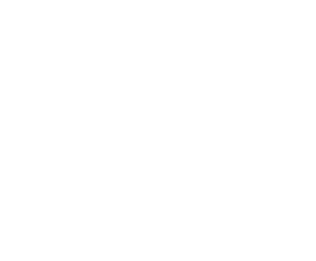 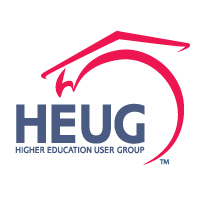 THANK YOU!
Canada Alliance   12-14 November 2018